Создание условий для организации образовательного процесса обучающихся с нарушением слуха
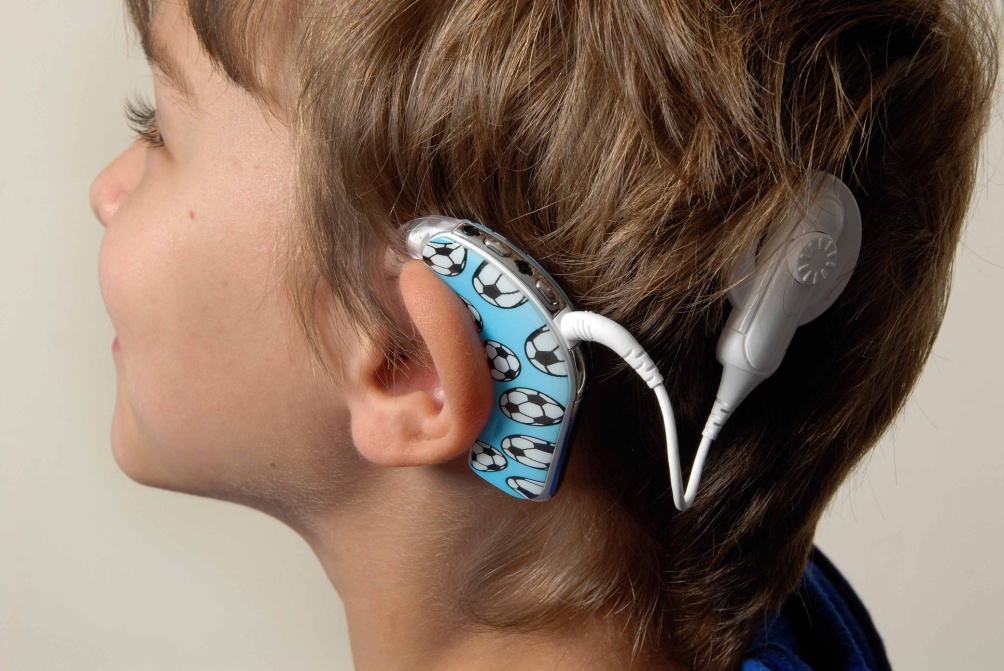 Брилькова Галина Александровна, 
заместитель директора по УВР 
ГУО «Гомельский областной центр
 коррекционно-развивающего 
обучения и реабилитации»
1
1
дети с нарушением слуха15.09.2018
СДУ 15 г.Гомеля
30
Речицкая СОШИ
СОШ№70 г.Гомеля
149
ЦКРОиР
14
Машиностроительный колледж    35
2
2
Дети с нарушением слуха Гомельской области
3
3
Разнообразие в нозологической группе детей с нарушением слуха
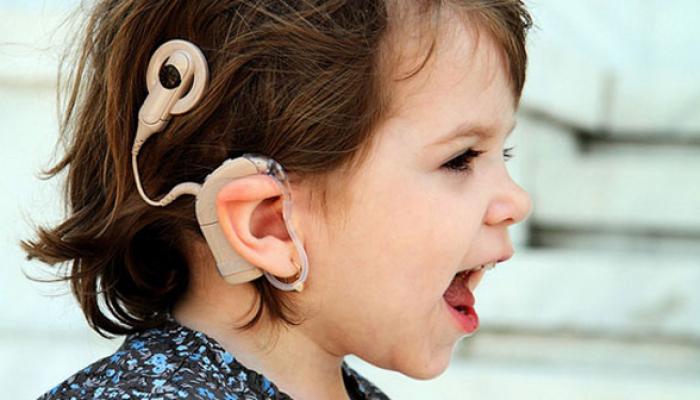 4
4
Условия для эффективного образовательного процесса
Специально обученные кадры
Программно-методическое обеспечение  
Создание необходимой слухо-речевой среды (комплексная педагогическая система, наглядность, оборудование, рассадка)
Техническая оснащённость: ЗУА (коллективного пользования или индивидуальные), ПО, слухо-речевые тренажеры
Применение специфических 
    методов и приемов
Дифференцированный подход в 
    работе при обучении детей с нарушением слуха,     компенсированным СА и КИ
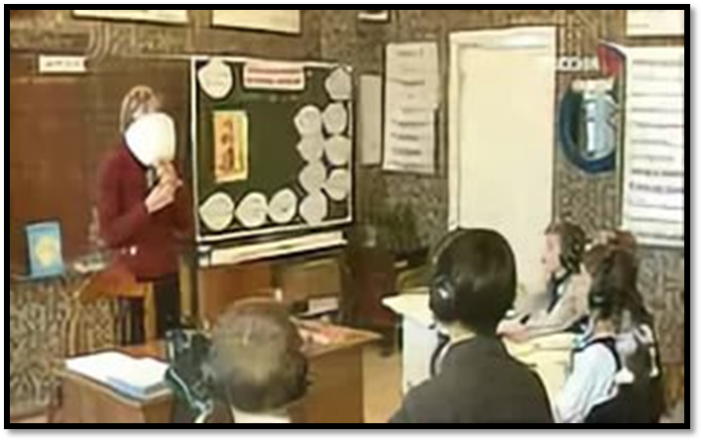 5
Квалифицированные кадры
Педагогический анализ аудиограммы
Поэтапность формирования слуховых представлений
Использование технических средств обучения (ЗУА, слухоречевые тренажеры)
Дозировка слуховой нагрузки
Учет состояния слуховой функции на подбор предъявляемого речевого материала (низкочастотные, среднечастотные, высокочастотные звуки)
Использование аналитики-синтетического, концентрического и полисенсорного методов, др.
6
Программно-методическое обеспечение
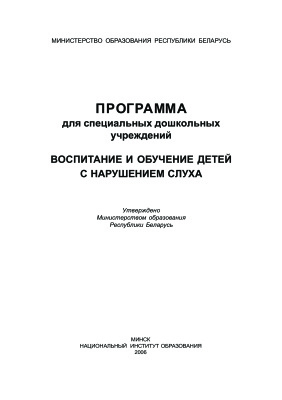 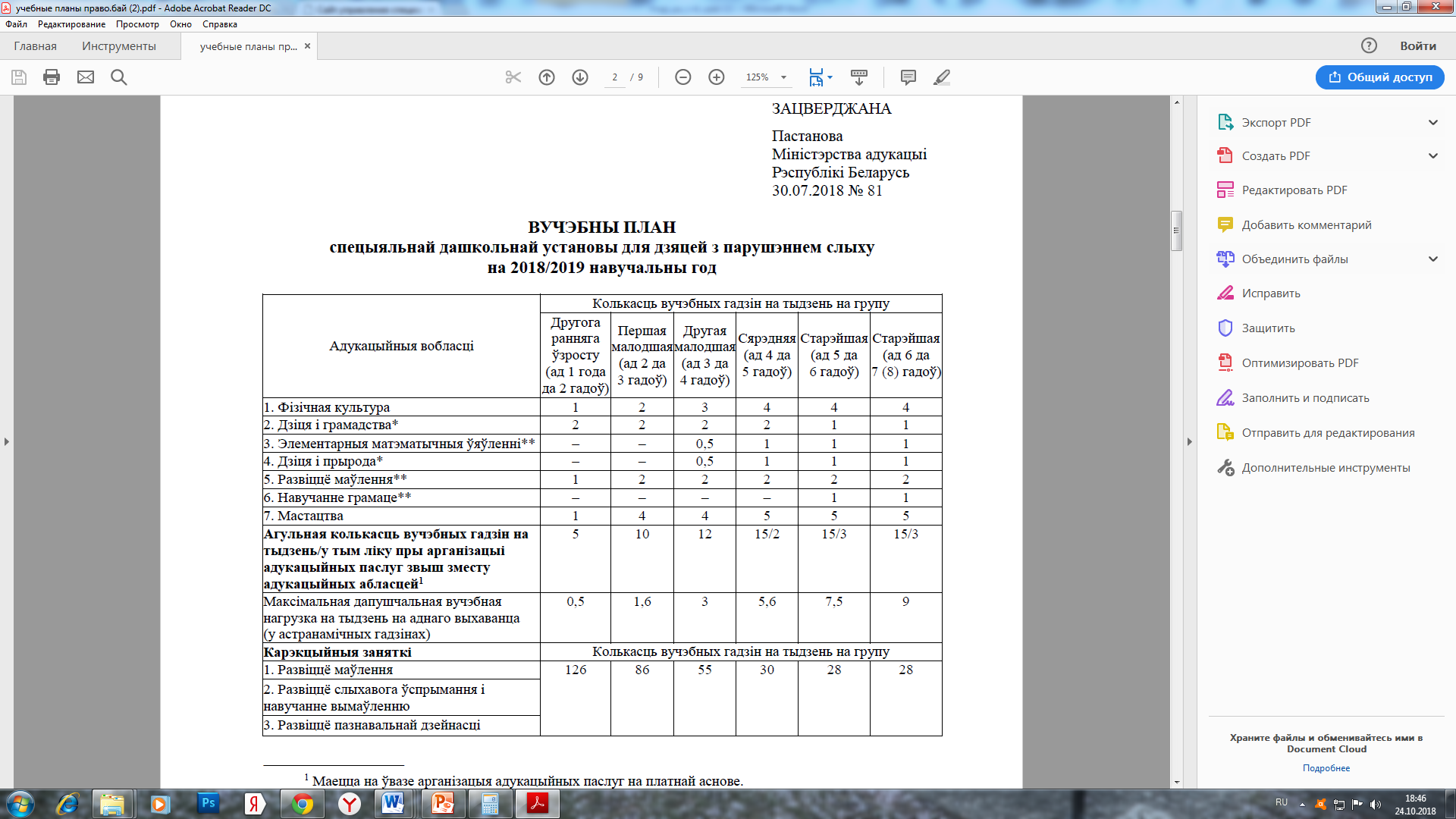 М






Музыкально-ритмические занятия в составе «Искусство»  - содержание из программы 2006 года, раздел IV, «Эстетическое воспитание»
7
Программно-методическое обеспечение
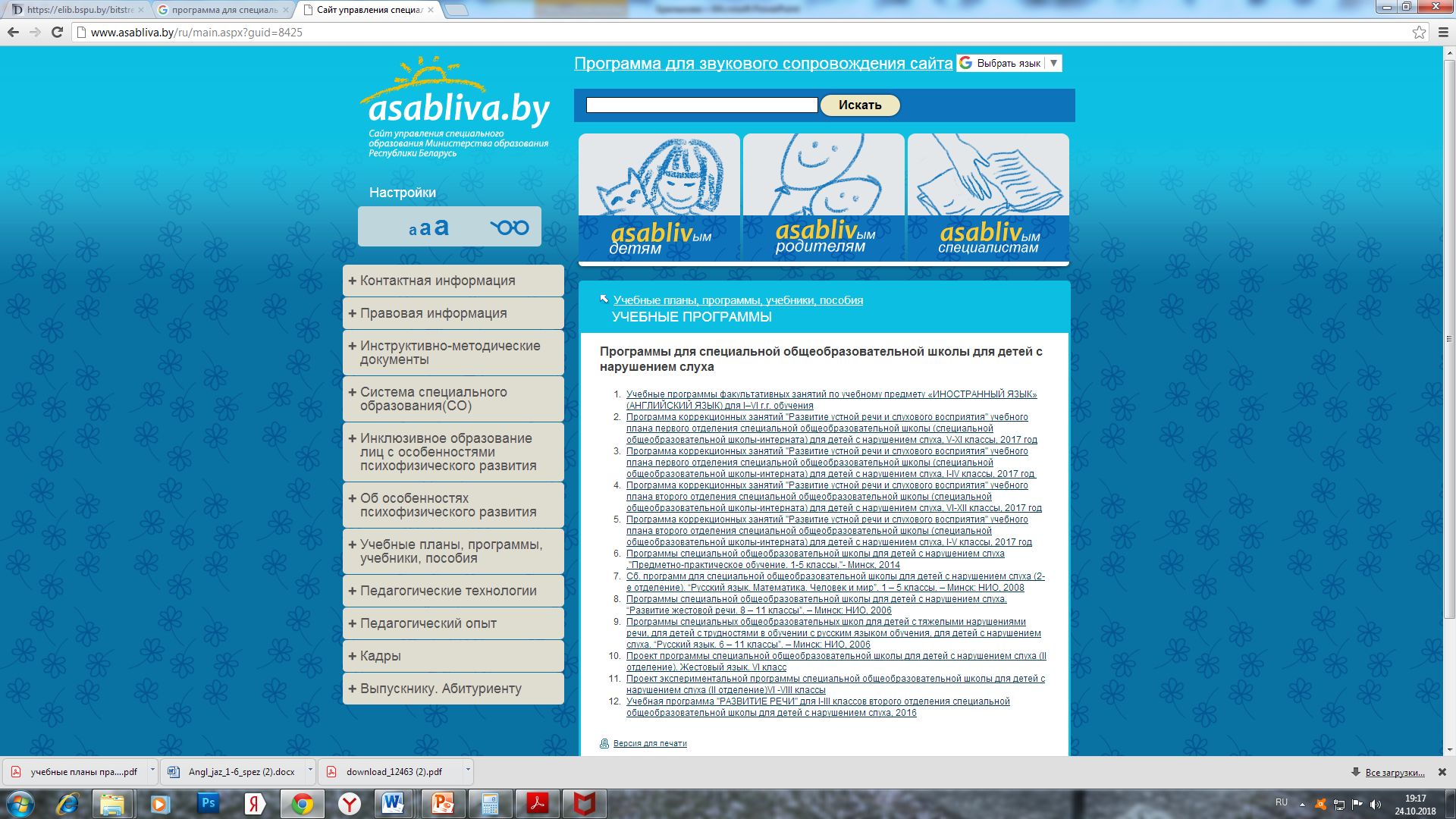 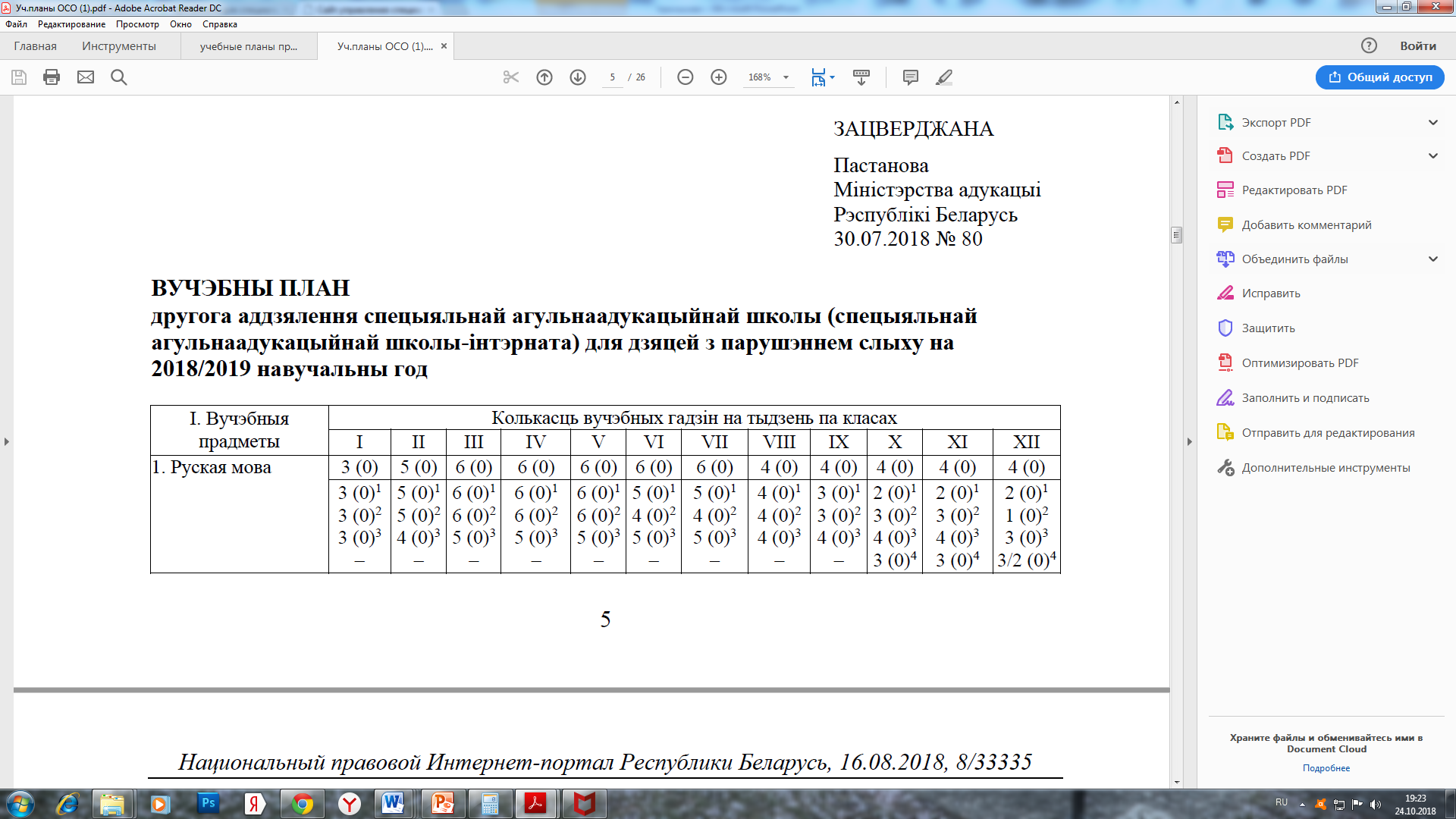 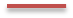 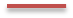 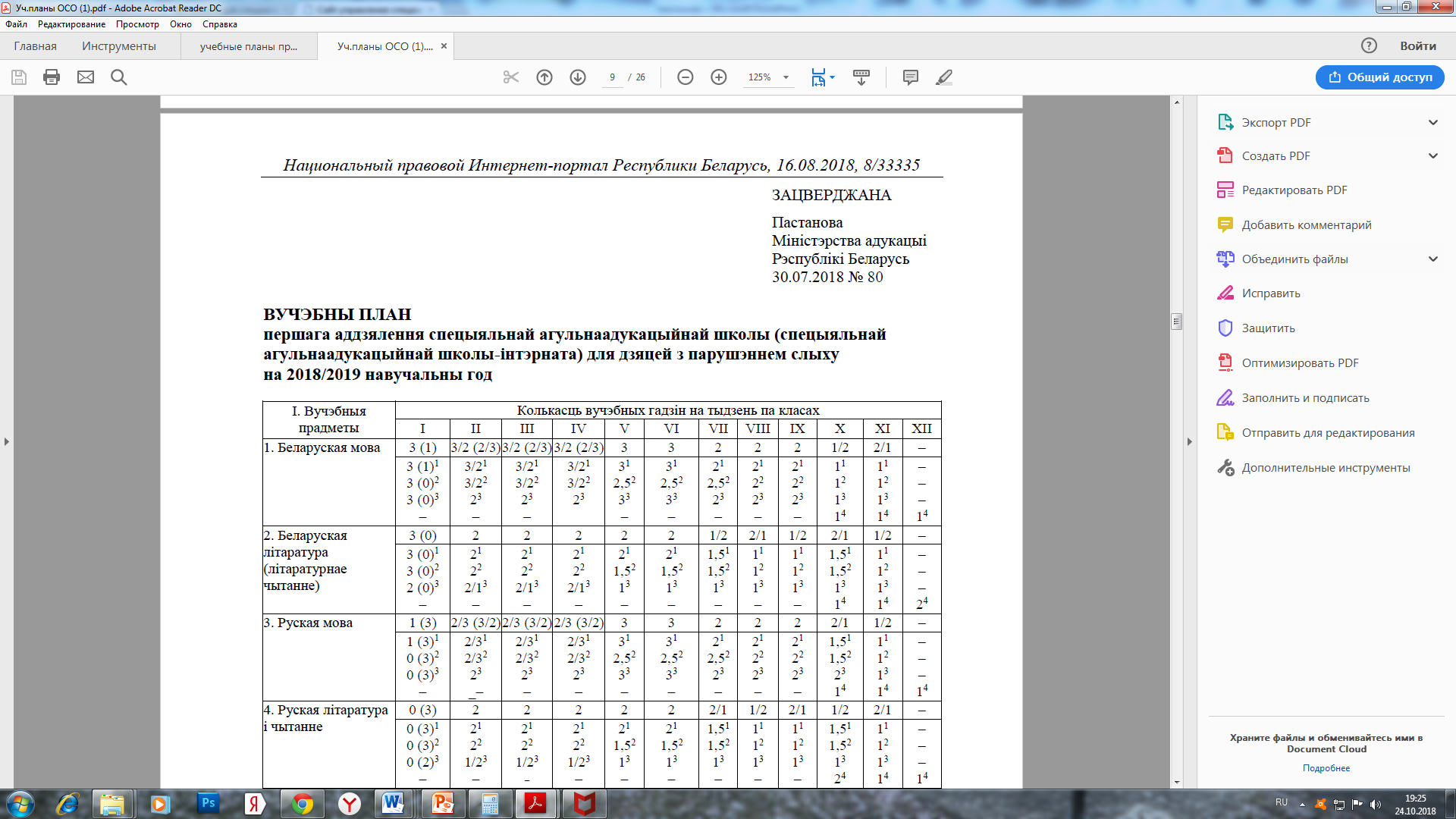 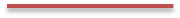 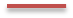 Учебный предмет «Жестовый язык»
Коррекционные занятия:  
- развитие устной речи и слухового восприятия,
- развитие жестовой речи
8
Слухо-речевая среда:
постоянное использование качественной звукоусиливающей аппаратуры, обеспечивающей более полное восприятие речи и звуков окружающего мира; формирование устной речи и общения
контроль за речью детей с учетом исходного уровня ее развития и сформированных речевых умений (специалистами)
 контроль за речью детей со стороны всех взрослых; 
соответствие речи взрослых нормам литературного языка, правильно интонирована, имеет нормальный темп и громкость
соблюдение единых требований к речи взрослых
организация мотивированного речевого общения с детьми в процессе практической деятельности
 поддержание всех проявлений речи ребенка, каким бы ни был их уровень; 
использование остаточного слуха как необходимого условия формирования устной речи и общения
9
Рассадка в классе
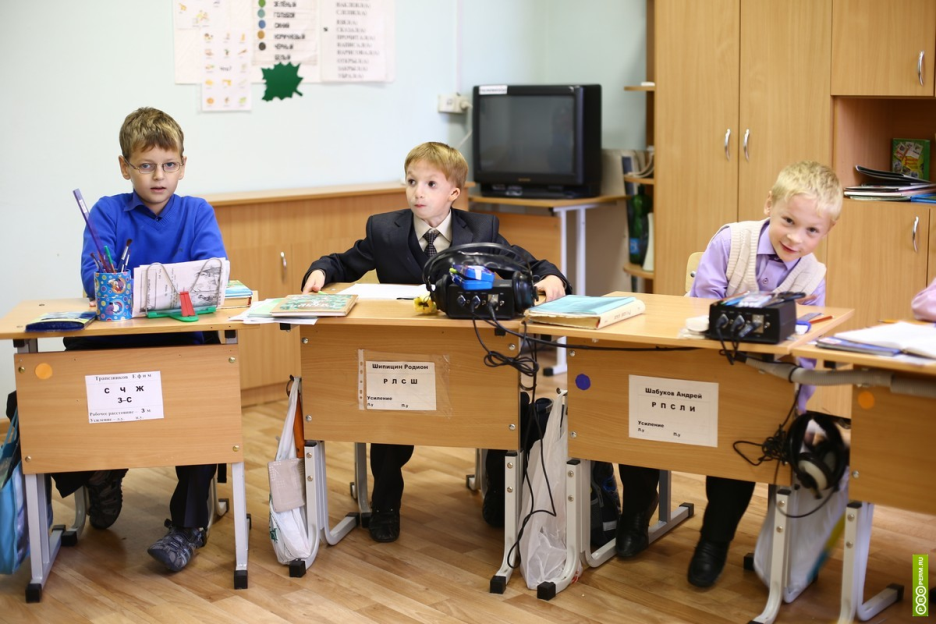 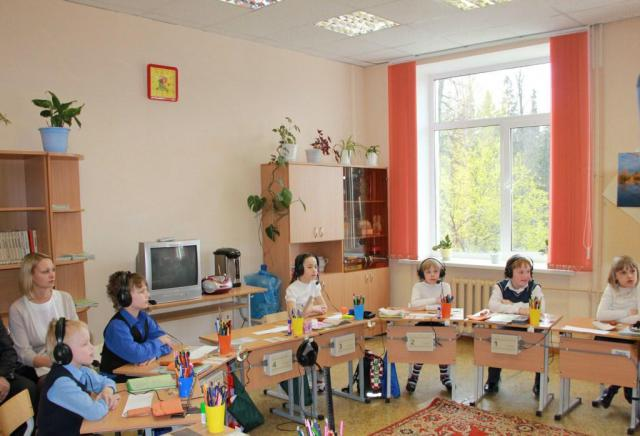 расстановка парт и столов полукругом вокруг стола педагога при стационарном их закреплении для установки звукоусиливающей аппаратуры
10
Дифференцированный подход в обучении
6
11
Дифференцированный подход в сопровождении
7
12
СА и КИ
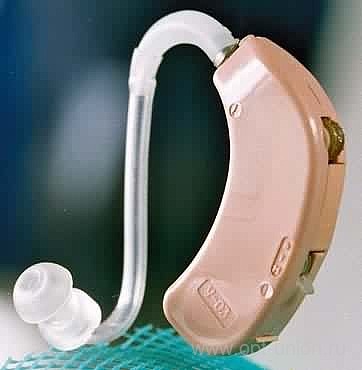 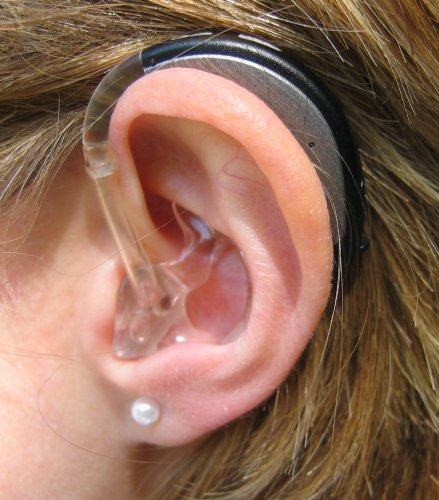 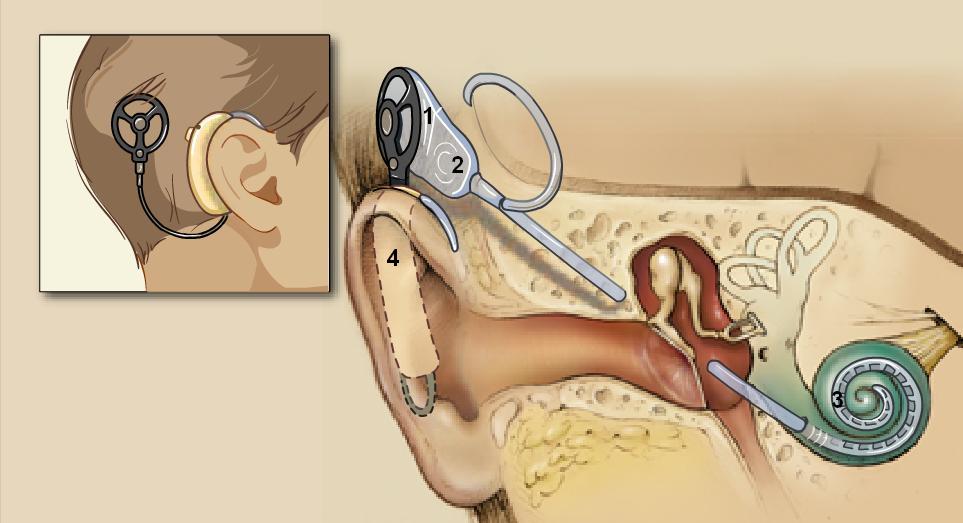 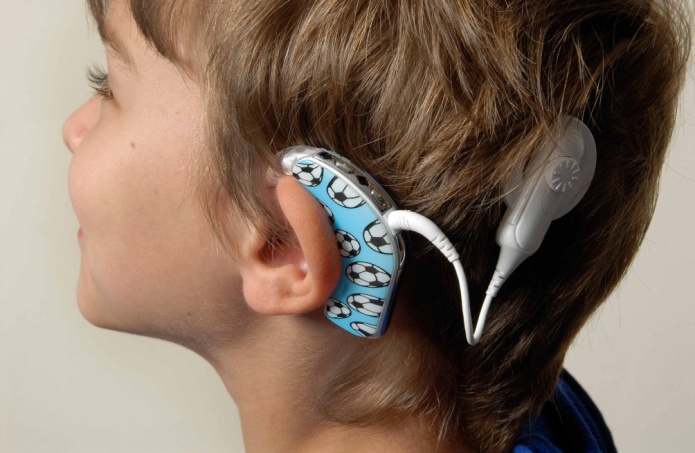 8
13
Создание условий для организации образовательного процесса обучающихся с нарушением слуха
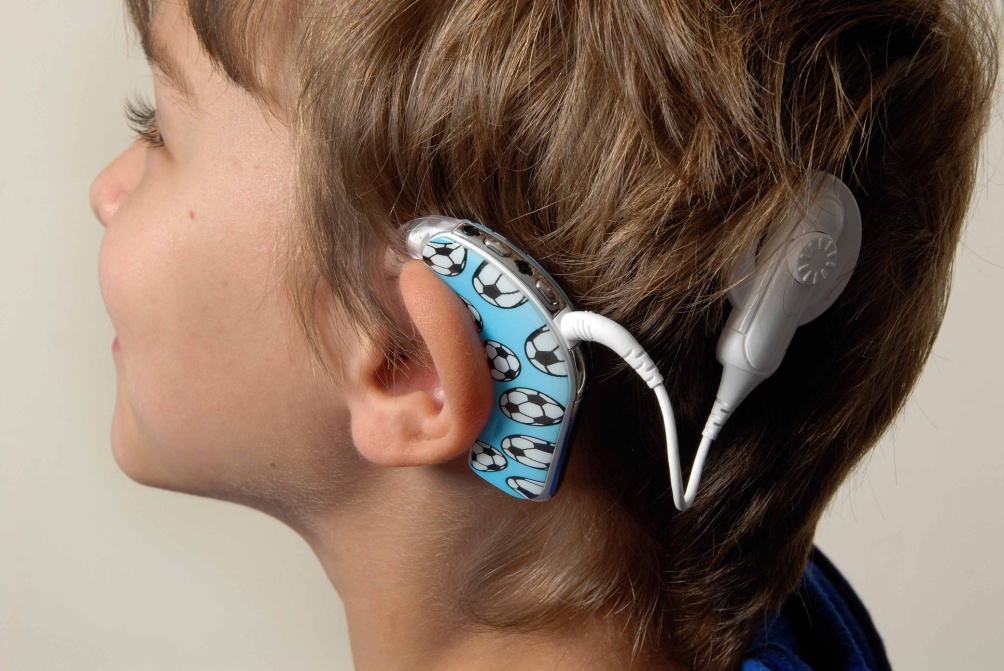 Брилькова Галина Александровна, 
заместитель директора по УВР 
ГУО «Гомельский областной центр
 коррекционно-развивающего 
обучения и реабилитации»
1
14